DISTRICT INSTITUTE  OF EDUCATION AND TRAINING (DIET), QUILAGHAT DARBHANGA
ADMINISTRATIVE BUILDING
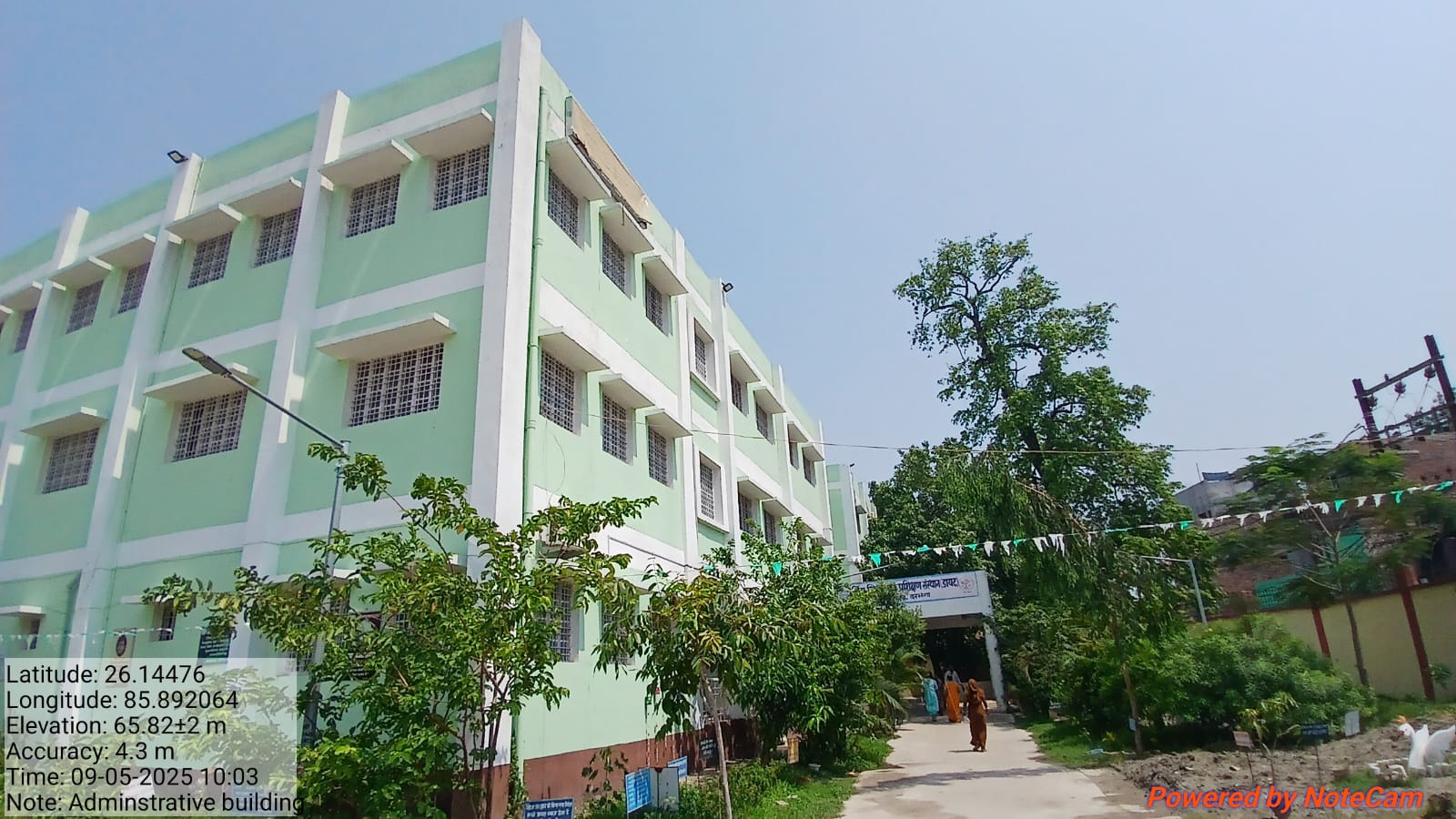 PT YOGA
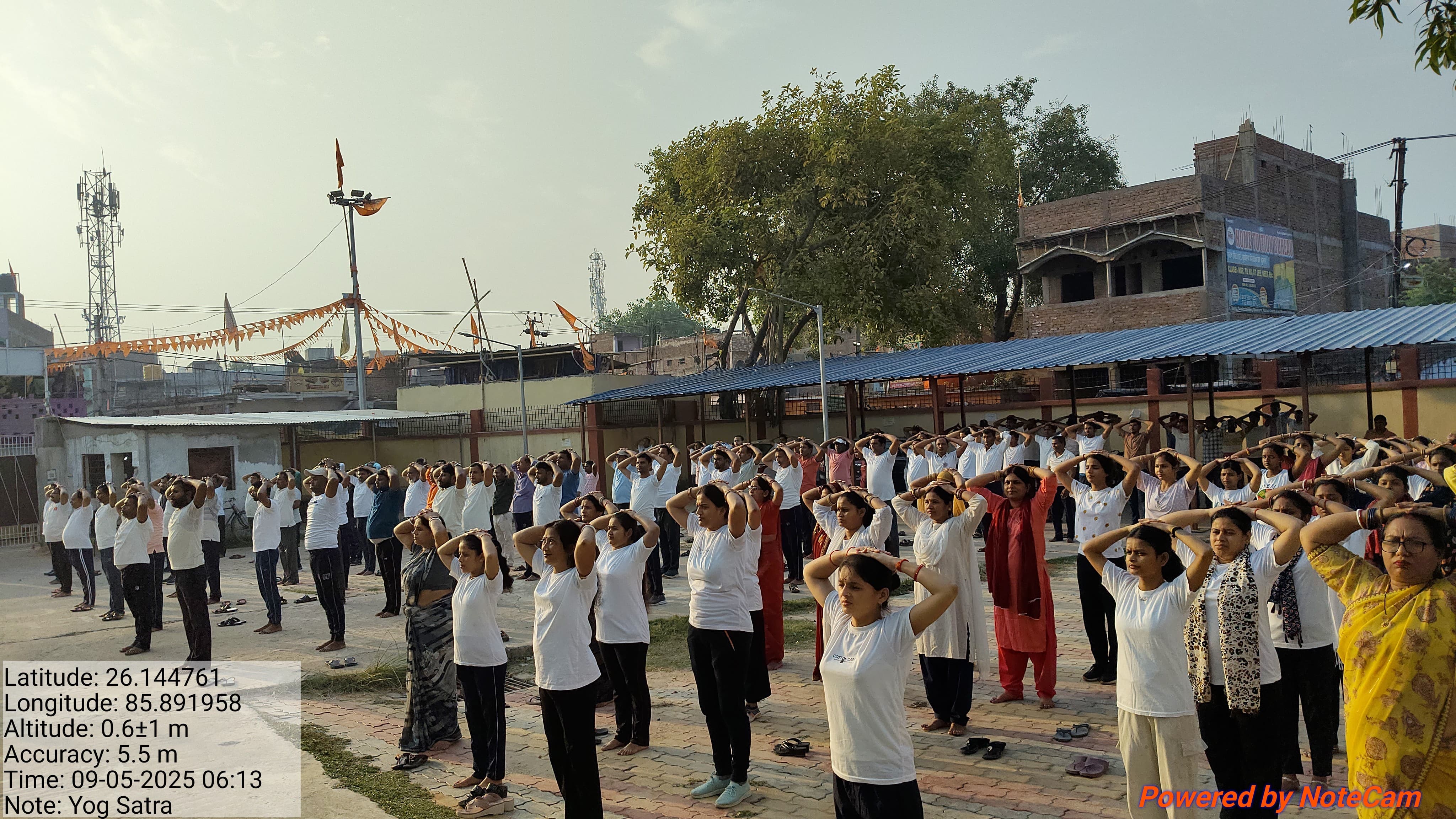 BREAKFAST
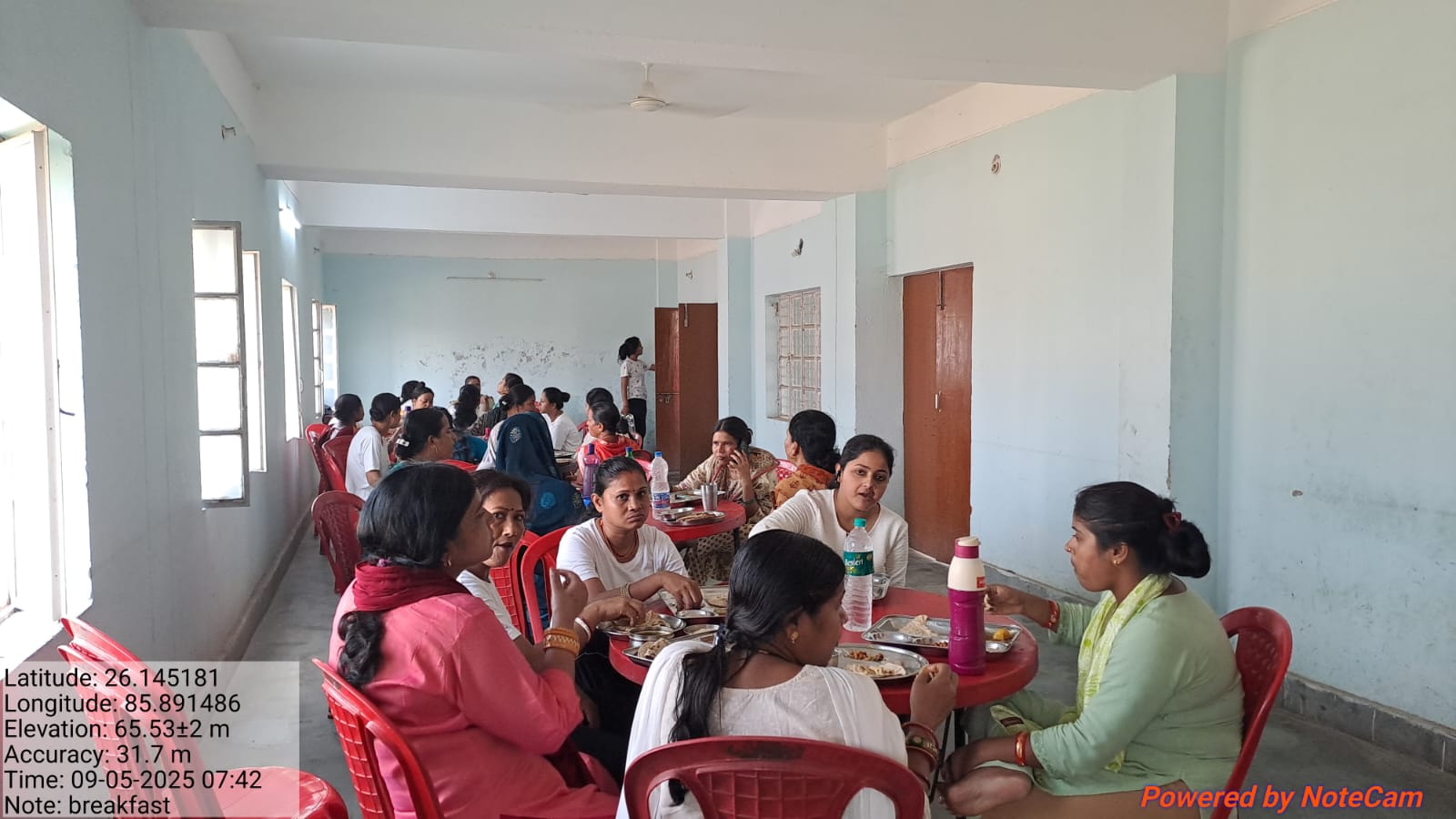 BASIC REPORT
BASIC REPORT
BASIC REPORT
BASIC REPORT
ROUTINE
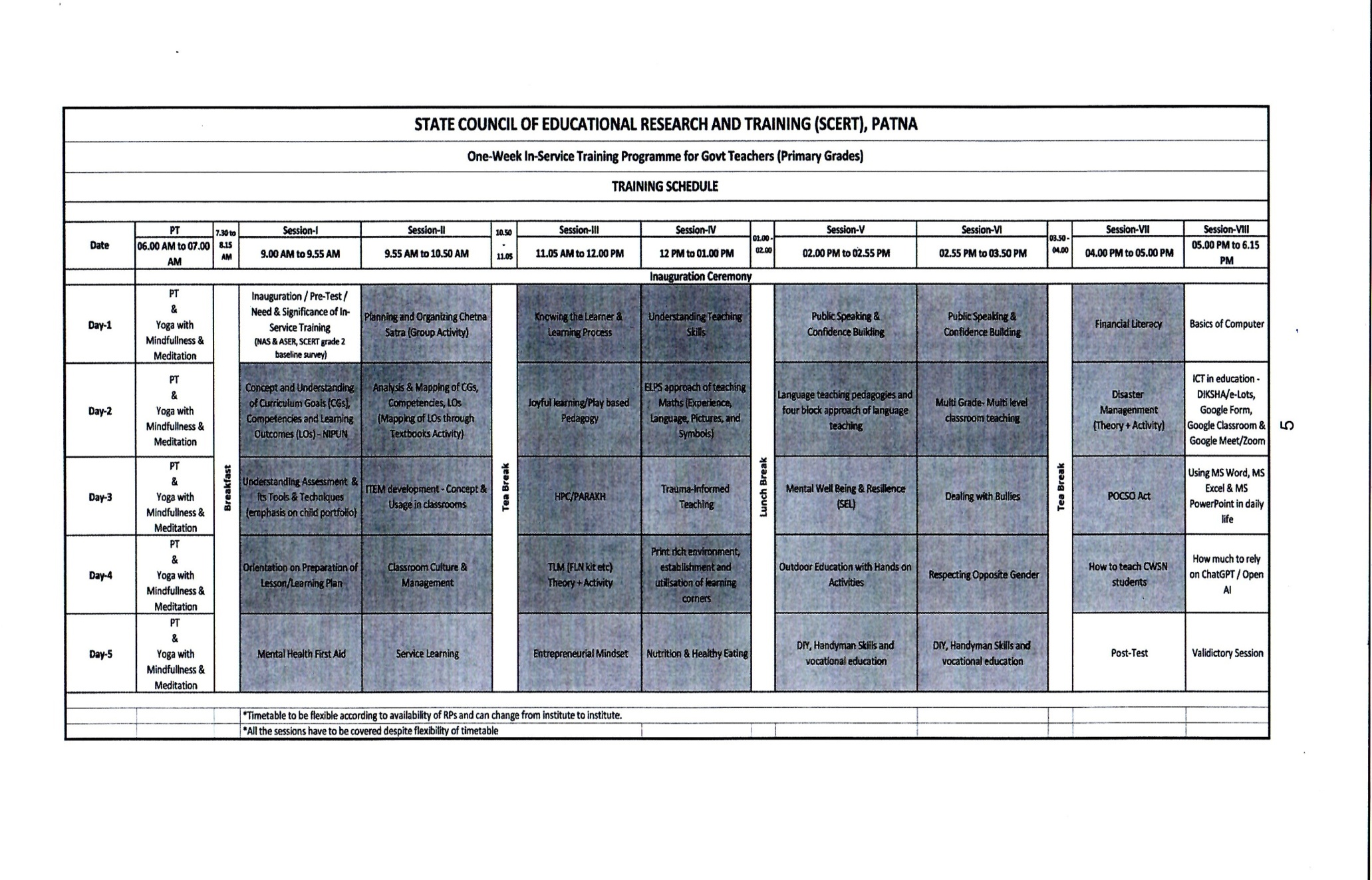 COMPUTER  ROUTINE
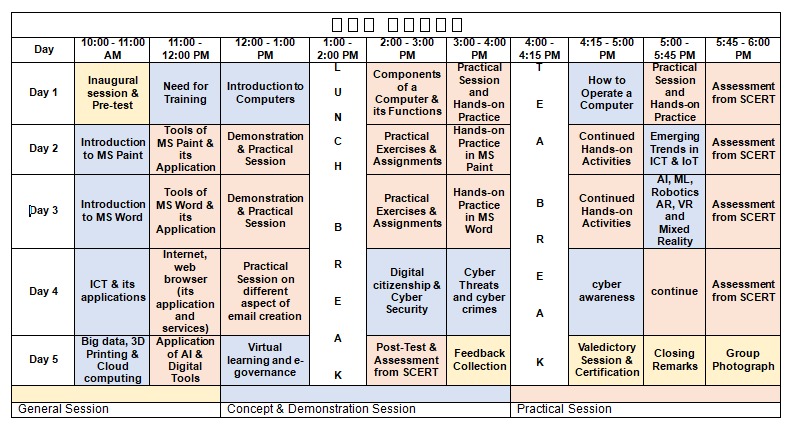 BATCH   1-5
(BATCH-1)
(BATCH-2)
(BATCH-3)
(BATCH-4)
(BATCH-5 ICT LAB)
THANK YOU